LA  PROGRAMMATION EN E.P.S.
…. pour optimiser les apprentissages de chaque enfant en gérant au mieux les ressources dans le cadre règlementaire
Sylvie BENOIT – CPD E.P.S. - 2016
SOMMAIRE
Programmer c’est …pour …
Programmation ou progression
3 niveaux de programmation
Intérêt de la programmation
La démarche
Les déterminants
Les critères
Construire sa programmation
Conclusion
Références
PROGRAMMER…
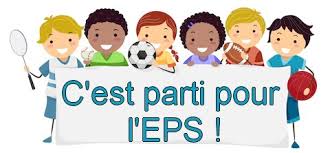 … c’est  penser  et  organiser  l’ enseignement  
de  l’ EPS…
https://eduscol.education.fr/169/education-physique-et-sportive-concevoir-et-mettre-en-oeuvre-un-enseignement-au-cycle-2
https://eduscol.education.fr/259/education-physique-et-sportive-cycle-3
POUR…
Proposer un parcours de formation 
équilibré et progressif

   - Adapté aux caractéristiques des élèves

   - Adapté aux capacités des matériels et équipements disponibles

   - Adapté aux ressources humaines mobilisables

BO n°11 du 26 novembre 2015
Programmes d’enseignement de l’école élémentaire et du collège
DEFINITION
Elaborer une programmation, 
c’est planifier les activités et répartir leurs temps d’apprentissage dans le temps et l’espace à partir des compétences visées chez les élèves

Quelles activités ?  Quand?  Où?  Pourquoi?
PROGRAMMATION OU PROGRESSION
Les deux termes renvoient à des logiques différentes
Logique temporelle pour la programmation
Logique didactique pour la progression
PROGRAMMATION
Organisation des contenus d’apprentissage dans une durée déterminée. 
La programmation ne tient pas compte du cheminement différencié des élèves.
Facteur premier : LE TEMPS.
PROGRESSION
Enchaînement des apprentissages par étapes successives selon les acquis précédents.
La progression tien compte des rythmes et des progrès des élèves.
Facteur premier : LES SAVOIRS
3 NIVEAUX DE PROGRAMMATION
D’ECOLE
DE CYCLE

 DE CLASSE
CE QUI EST RECHERCHE
LISIBILITE
COHERENCE
EQUILIBRE
COMPLEMENTARITE
EQUITE
LA DEMARCHE
Connaître les programmes : les temps d’apprentissage, les compétences  à développer, les champs d’apprentissage, les attendus de fin de cycle…
Connaître
Inventorier
Recenser les ressources disponibles humaines et matérielles
Choisir et répartir les activités par niveau, par cycle, par période
Choisir
Programmer
Formaliser les choix opérés
LES DETERMINANTS
Le cadre institutionnel:  
		- Les programmes de 2015
		- Le plan d’action départemental
		- Le projet d’école
		- Les textes relatifs à la natation
		- La réglementation / sécurité
		- L’ USEP: la convention - l’association – le calendrier des rencontres

Les contraintes et ressources locales
		- Les compétences des enseignants
		- Les personnes ressources
		- Les lieux de pratique et le matériel disponibles
		- Le calendrier des rencontres sportives 
		- Les projets particuliers
LE CADRE INSTITUTIONNEL
Textes officiels: programmes 2015
Les objectifs 
Les compétences
Les champs d’apprentissage
Les attendus de fin de cycle
Les activités physiques et artistiques 
Les repères de progressivité
LES RESSOURCES HUMAINES
Les compétences des enseignants
Echanges de services
Pratiques acquises en formation

Le CPC en charge des missions EPS

Le CPD

Les intervenants extérieurs agréés
LES RESSOURCES MATERIELLES
L es ressources matérielles
Petit matériel propre à l’école
Le matériel à usage collectif
Le matériel disponible par emprunt

Les lieux de pratique et installations
Intra-muros      ex: salle de jeux
Extra-muros     ex: piscine
Couvertes et non couvertes (prise en compte des saisons)
Objectifs et compétences de l’EPS
COMPETENCES
OBJECTIFS
Former un citoyen lucide, autonome, physiquement et socialement éduqué

Rechercher le bien être et la santé

Initiation au plaisir de la pratique sportive
Développer sa motricité et apprendre à s'exprimer en utilisant son corps

S'approprier par la pratique physique et sportive, des méthodes et des outils  ( pour apprendre à vivre ensemble au C2 uniquement)

Partager des règles, assumer des rôles et des responsabilités

Apprendre à entretenir sa santé par une activité physique régulière 

S'approprier une culture physique sportive et artistique
LES CHAMPS D’APPRENTISSAGE
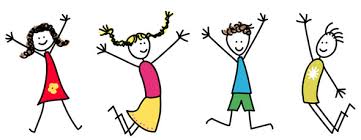 4 Champs d’apprentissage
Produire une performance optimale, mesurable à une échéance donnée

Adapter ses déplacements à des environnements variés

S’exprimer devant les autres par une prestation artistique et/ou acrobatique

Conduire et maîtriser un affrontement collectif ou interindividuel


BO n° 11 du 26 novembre 2015
LES A.P.S.A.
CYCLE 2  : CP – CE1- CE2
CYCLE 3 : CM1 – CM2 – 6ème
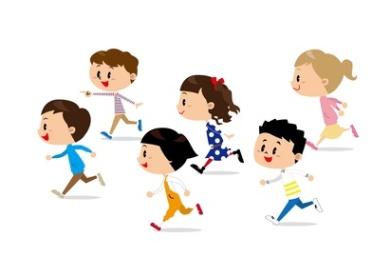 CA1 : activités athlétiques aménagées

CA2 : natation – activité de roule et glisse – activités nautiques – équitation – parcours orientation – parcours escalade

CA3 : danses collectives – activités gymniques – activités de cirque – danses de création

CA4 : Jeux traditionnels simples – jeux collectifs avec ou sans ballon ‘effectifs réduits) – jeux pré-sportifs – jeux de lutte – jeux de raquettes
CA1 : activités athlétiques (course – sauts –lancers) – natation

CA2 : natation – activité de roule et glisse – activités nautiques – équitation – parcours orientation – parcours escaladeValider l’ASSN

CA3 : danses collectives – activités gymniques – arts du cirque – danses de création

CA4 : jeux traditionnels plus complexes – jeux collectifs avec ou sans ballon et jeux pré-sportifs collectifs – jeux de combat (préhension) – jeux de raquettes
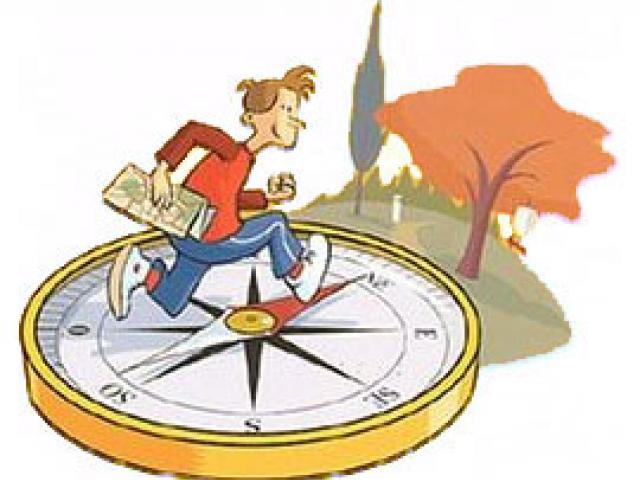 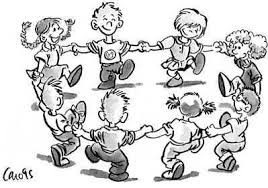 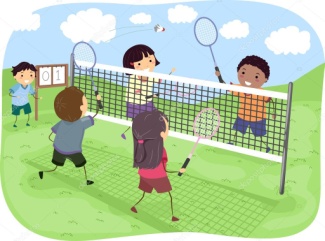 LES CRITERES
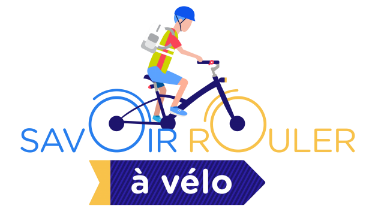 L’ EPS , discipline d’enseignement obligatoire 
Elémentaire: 108h / an

Chaque année du cycle les 4 compétences sont abordées

Les compétences sont premières, les activités restent des moyens pour les atteindre

Chaque compétence est traitée au travers d’une ou plusieurs activités

Pour que les apprentissages soient réels : modules d’apprentissage de durée suffisante: de 10 à 15 séances (par souci de réalisme un minimum de 5 ou 6 séances – au moins 12 pour la natation).
 Le SRAV devient priorité nationale – L’aisance aquatique et le savoir nager
 Savoir nager (ASSN) 1 module pour chaque année du C3
 La compétence 3 : S’exprimer devant les autres par une prestation artistique et/ou acrobatique: 1 module pour chaque année du C3
 La compétence 2: adapter ses déplacements à des environnements variés: 1 module course d’orientation pour chaque année du C3 + 1 module SRAV
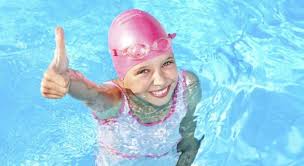 CONSTRUIRE SA PROGRAMMATION
choix des APSA retenues
EXEMPLE : P° DE CLASSE CM1
Programmation d’école
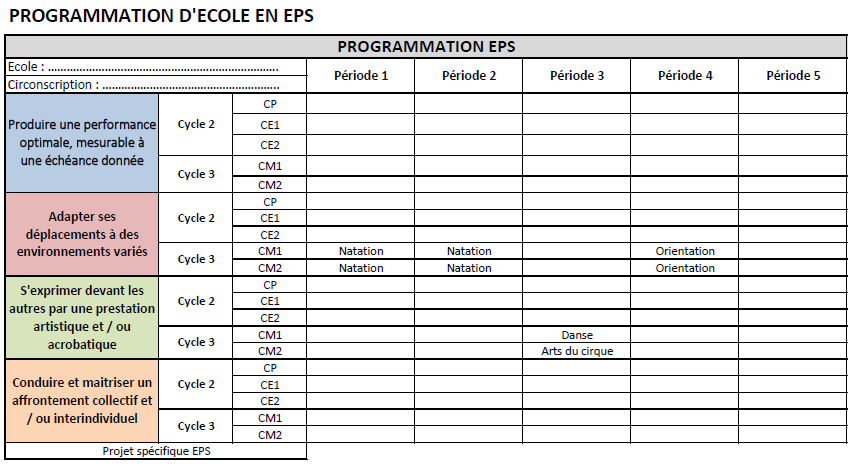 PROGRAMMER
C’est passer de …
À …
Un ensemble organisé en modules d’apprentissage

 Un volet du projet d’école

 Un travail d’équipe

 Un outil d’information 

 Une planification résultant de la mise en relation de :
 Des programmes
 Des objectifs pédagogiques prioritaires définis dans l’école
 Des activités physiques et sportives
 Des compétences de chaque membre de l’équipe éducative
 Des partenariats possibles
Une structure aléatoire

 Un simple catalogue
d’activités

 Un simple planning 
d’installations
REFERENCES A CONSULTER
http://eps21.ac-dijon.fr/
Textes officiels 
nationaux
Textes officiels 
départementaux
Ressources
pédagogiques
Natation
Plan d’action 
départemental 
pour l’EPS
Guide « La
programmation
d’école en EPS »
Programmes EPS 
& 
socle commun